Окислительно – восстановительные реакции
учитель химии 
МАОУ «Гимназия № 93 г. Челябинск»
Бикбаева Е.В.
Задание 1. Проанализируй схемы различных типов ОВР. Подчеркни прямой линией формулу окислителя, волнистой линией – формулу восстановителя. Составь уравнение методом электронного баланса. Заполни пропуски.
1. Межмолекулярная ОВР.  

Пример:  H2S  +  Br2  + H2O  → H2SO4  +  HBr
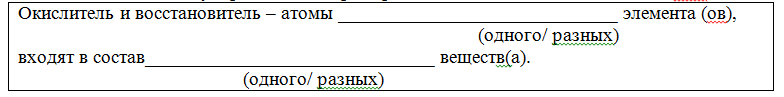 2. Внутримолекулярная ОВР.

Пример: NaNO3 → NaNO2  + O2
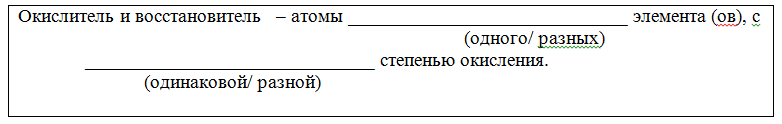 3. ОВР диспропорционирования.  

Пример:    NaOH  +  Cl2 → NaCl  + NaClO  + H2O
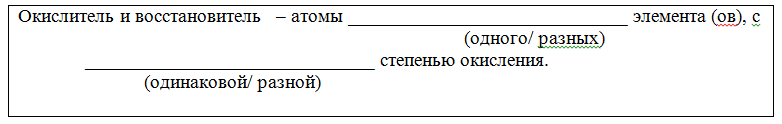 4. ОВР конпропорционирования. 

Пример:   SO2 + H2S   → S  + H2O
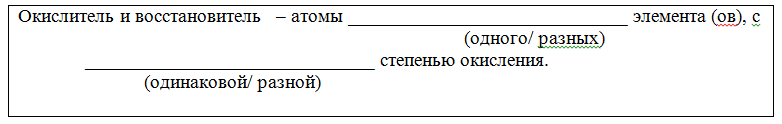 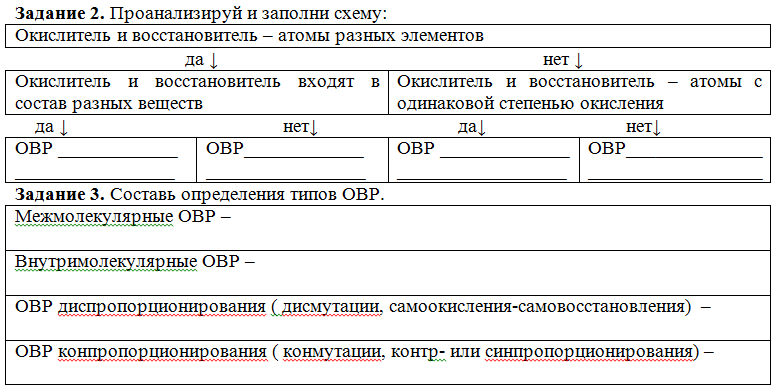 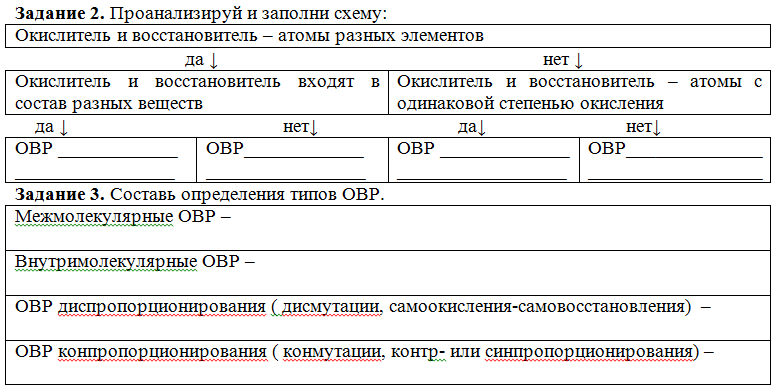 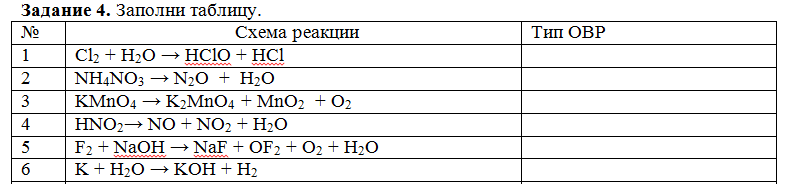 Cr2O3 + NaNO3 + KOH → K2CrO4 + NaNO2 + H2O





    AgNO3 + PH3 + H2O → Ag + H3PO4 + HNO2
As2S3 + HNO3 → H3AsO4 + H2SO4 + NO2 + H2O







CH3OH + K2Cr2O7 + H2SO4 → HCOOH + Cr2(SO4)3 + K2SO4 + H2O